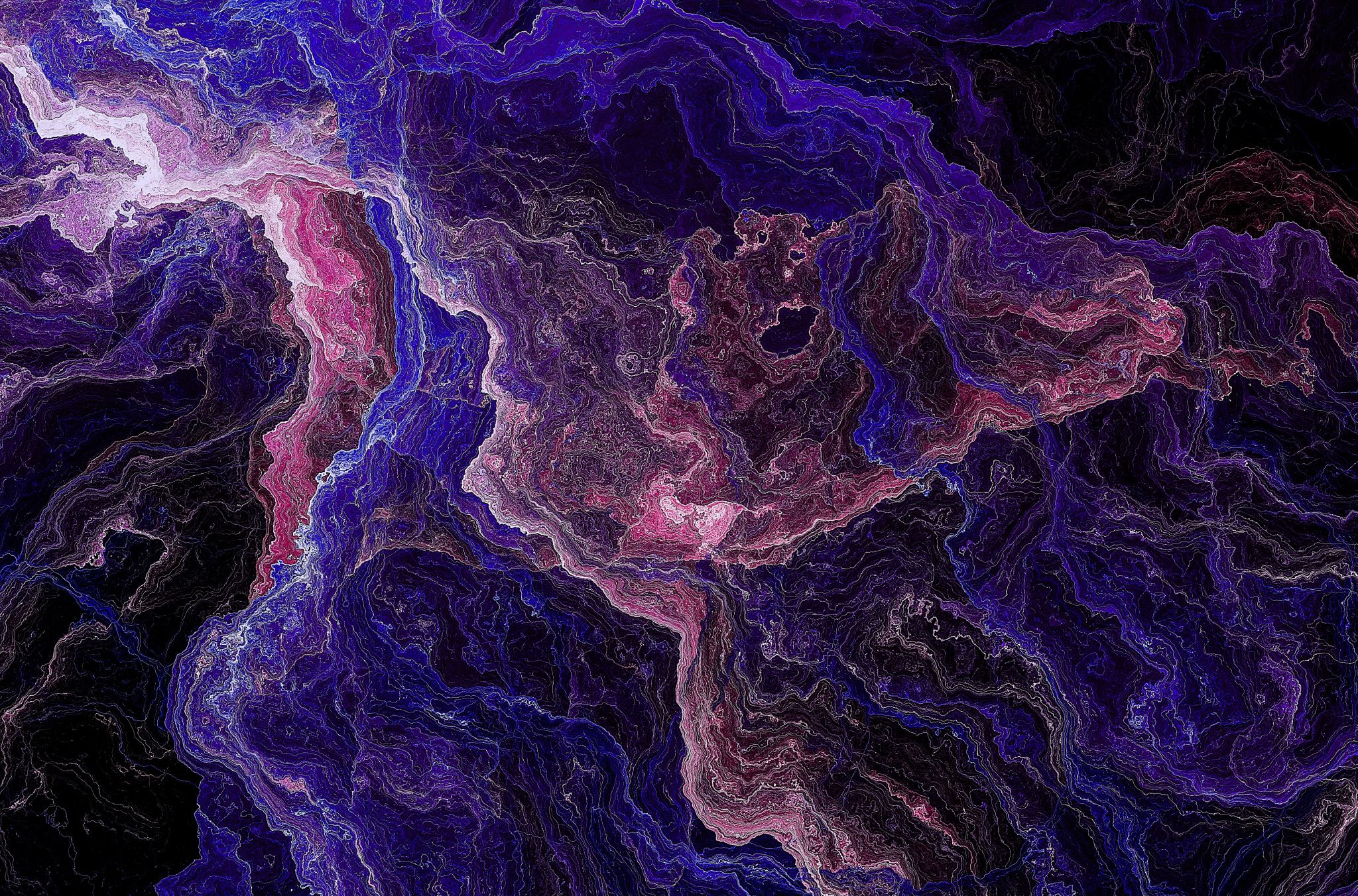 The Churches vs. the Church
Biblical Authority Pt. 3 –  Church Views
[Speaker Notes: ID=d924773e-9a16-4d6d-9803-8cb819e99682
Recipe=text_billboard
Type=TextOnly
Variant=0
FamilyID=AccentBoxWalbaum_Zero]
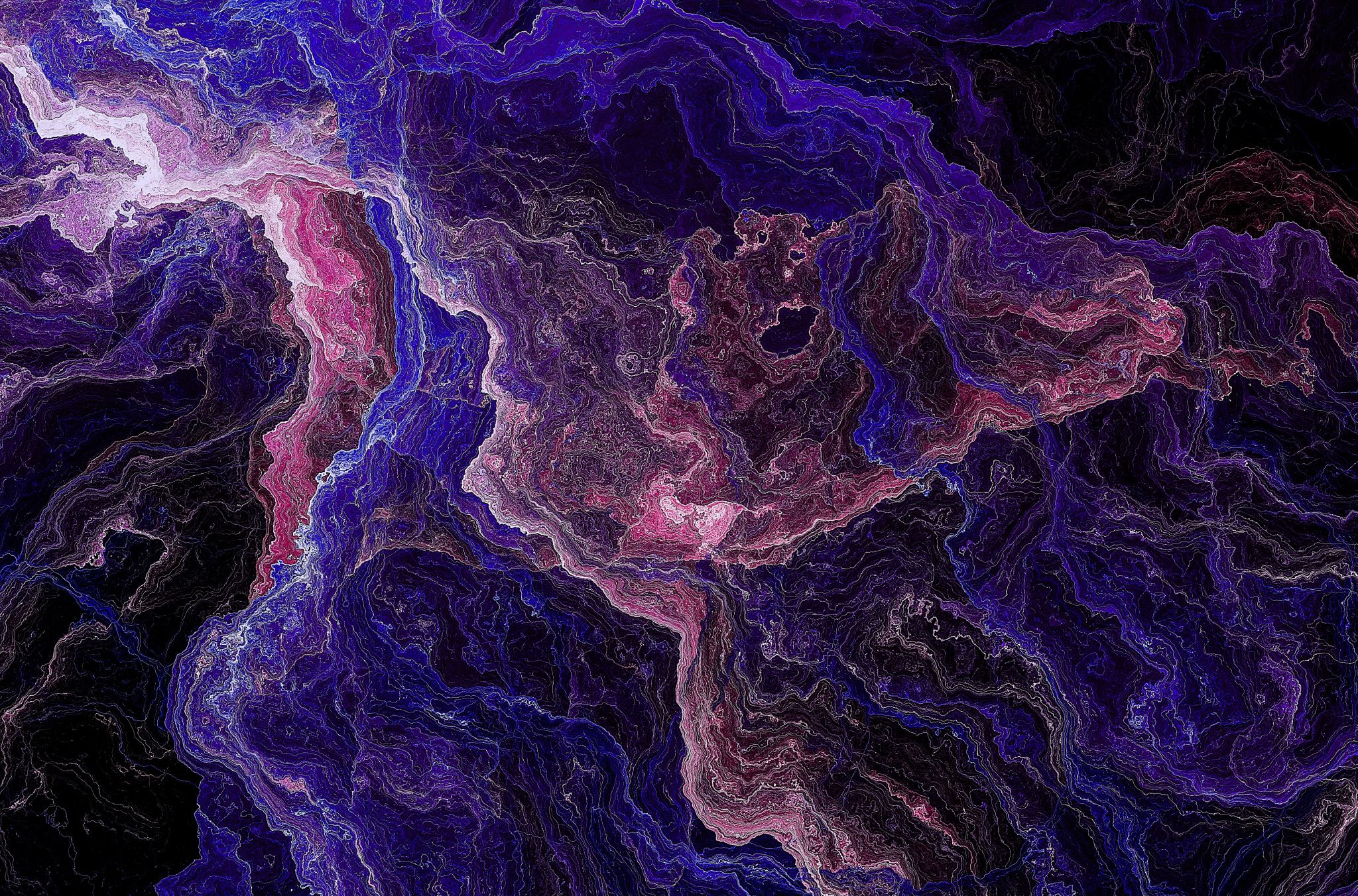 View – The Scriptures are the primary source of authority, but not the only source.
Book of Discipline – Theological Guidelines: Scripture – “United Methodists share with other Christians the conviction that Scripture is the primary source and criterion for Christian doctrine…While we acknowledge the primacy of Scripture in theological reflection, our attempts to grasp its meaning always involve tradition, experience, and reason. Like Scripture, these may become creative vehicles of the Holy Spirit as they function within the Church. They quicken our faith, open our eyes to the wonder of God’s love, and clarify our understanding.” (http://www.umc.org/what-we-believe/theological-guidelines-scripture)
Methodist Church
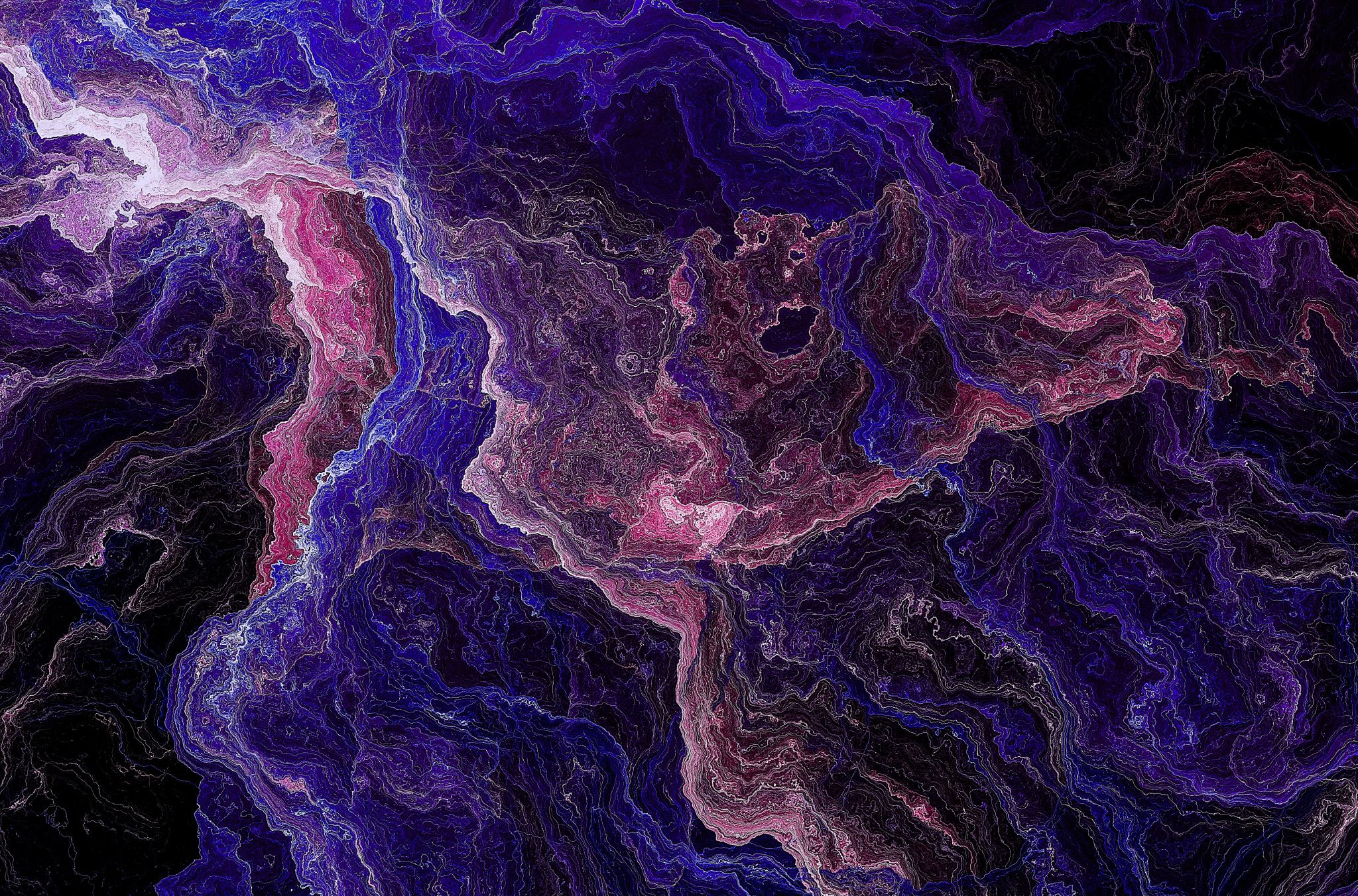 Scriptures to be the primary source of authority for determining Christian doctrine.
Like Scripture itself, church tradition, experience, and human reason may become vehicles of the Holy Spirit to quicken faith, help understand the scriptures, etc.
What the church has traditionally believed and practiced, learned by experience and human reason may at times hold the same authority as Scripture, being thought to be vehicles of the Holy Spirit to strengthen and guide the church.
Methodist Church Believes
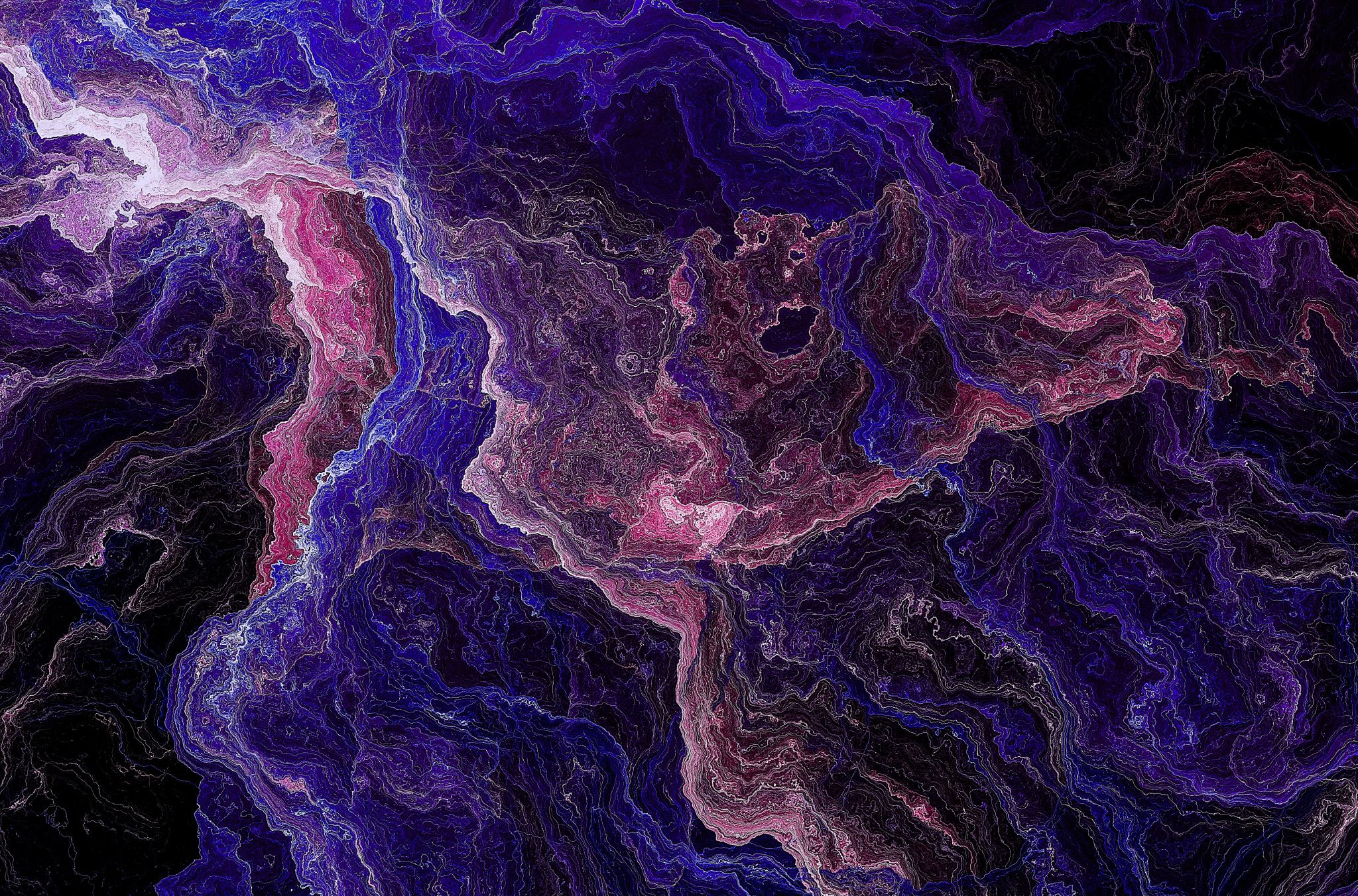 Believes there is only one source of authority—heaven – Matt. 21:24-26
How can man-based tradition, experience, and reason be trusted as “vehicles of the Holy Spirit”?
We are not to exceed what is written – 1 Cor. 4:6
Rejects the authority of human…
Tradition because it renders our worship vain – Mt. 15; 3, 6, 9
Experience because God’s revealed word is to control human experience, not the other way around – Col. 3:17; Mt. 7:21-23
Reason because by it we cannot know God or His will – 1 Cor. 1:21; 2:11-12; 14:37; 2 Cor. 10:4-5
The Church
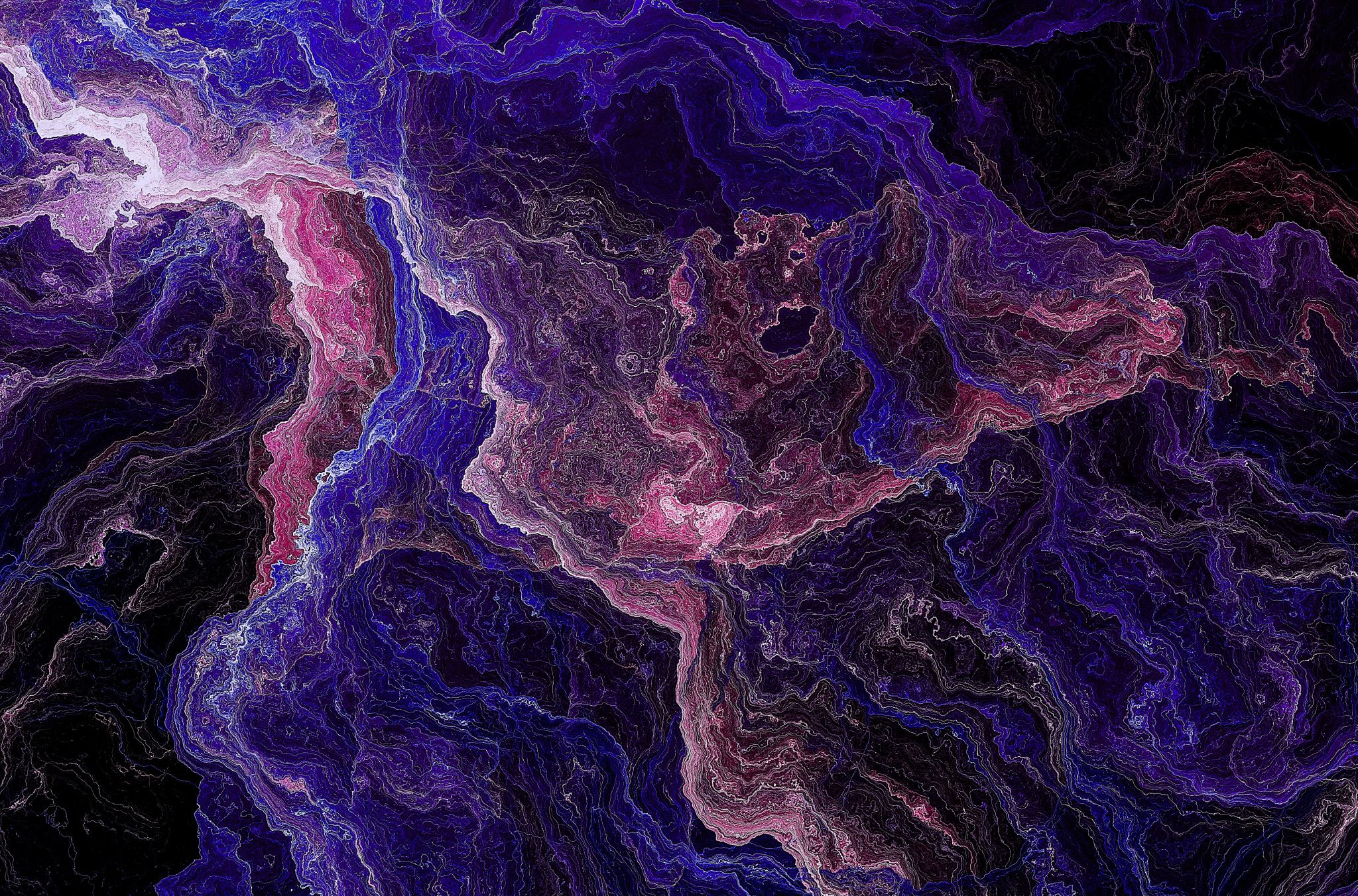 Scriptures are the primary but flawed source of authority, but not the only source.
In matters of faith, life, and salvation, Scripture takes precedence over all other authorities. However, the precedence of Scripture does not call for the disregard of other authorities…such sources…include church councils, laws and decrees; ancient and modem theologians and thinkers in general; and various forms of knowledge and experience.” (www.pcusa.org/site_media/media/ uploads/_resolutions/scripture-use.pdf) 
“Presbyterians have always had a very strong doctrine of biblical authority, but historically most have shied away from calling that doctrine inerrancy. Inerrancy is a word that points to complete factual accuracy…Believing in the inerrancy of Scripture commits us to the factual accuracy of individual texts, while believing in the authority of Scripture presses us to know the message of Scripture as a whole.” (https://www.presbyterianmission.org/what-we-believe/dont-believe/)
Presbyterian Church
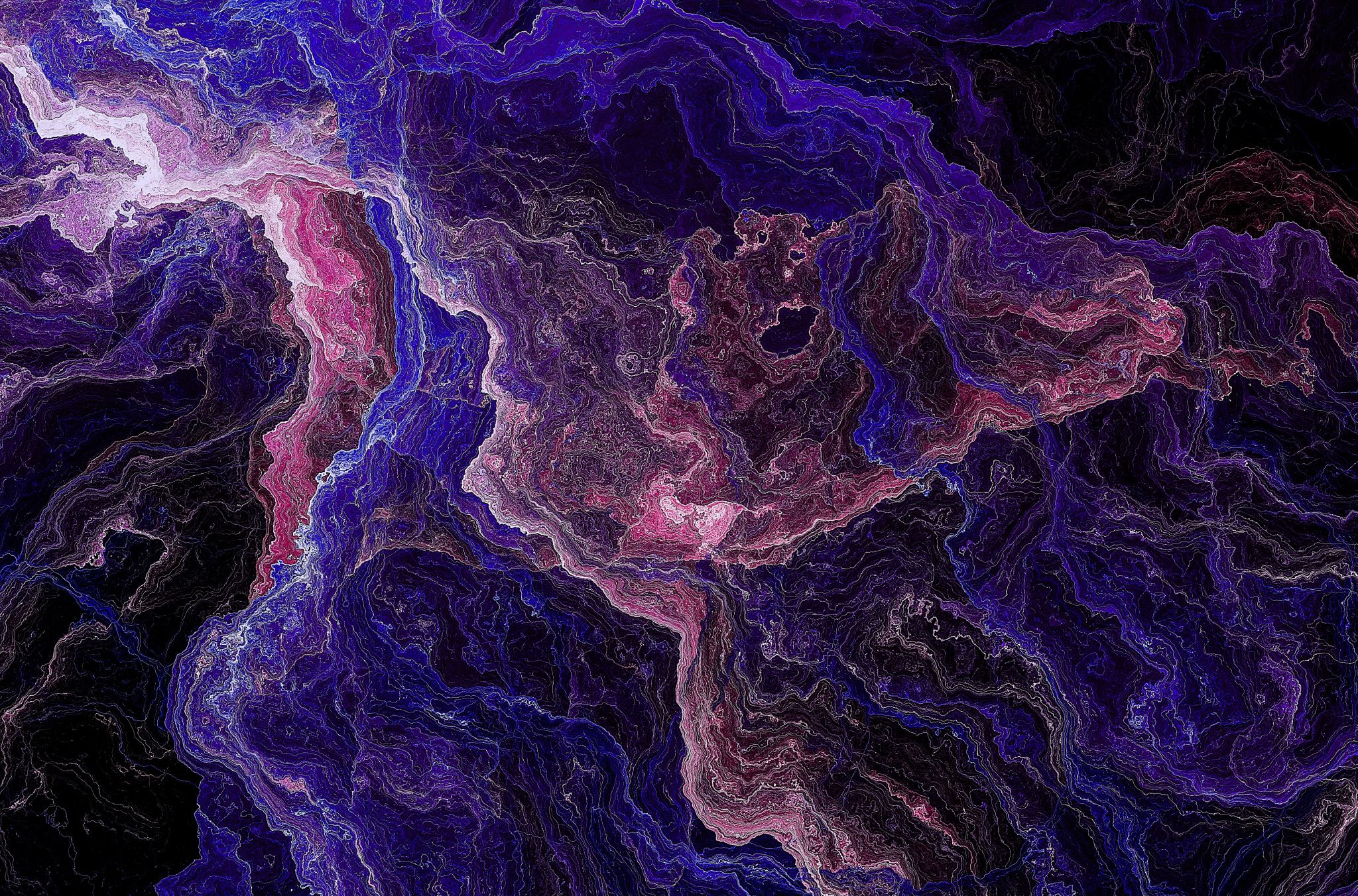 Scripture is the primary source of authority, while also accepting as authoritative church councils, laws, decrees, the words of theologians and thinkers, as well as various forms of knowledge and experience.
The Bible’s message as a whole to be true, while holding that the Bible contains errors.
Presbyterian Church Believes
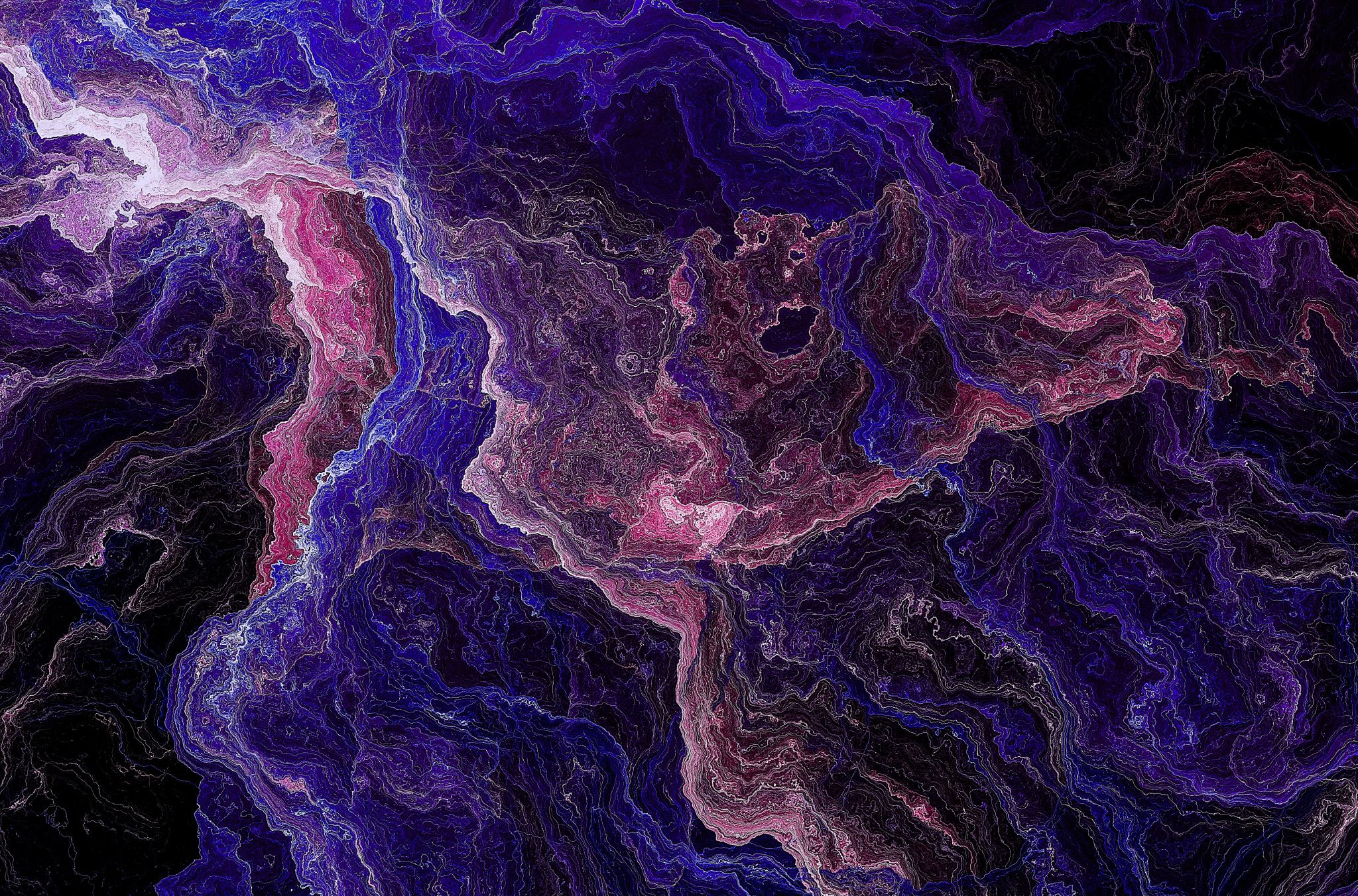 Accepts the Scriptures to be sufficient (2 Tim. 3:16-17) and the only source of authority in religion – Rev. 22:18-19
Accepts the factual accuracy of all Scripture
The N.T. is the words of Christ, the truth, written down by the apostles – Jn. 16:12-14; 1 Cor. 2:12-13; 14:37
Jesus confirmed the accuracy of the Creation account – Mt. 19:4-5; Lk. 11:51
Luke confirmed the historicity of Bible characters – Lk. 3:23-38
Jesus confirmed the truth of Jonah being swallowed by a fish, etc. – Mt. 12:39-41
John and Paul confirmed that Moses lived and gave the Law – Jn. 1:17; 2 Cor. 3:7, etc.
N.T. writers confirmed the life, work, and writings of the prophets – Mt. 2:17; Acts 28:25-27, etc.
To believe parts of the Bible to be factually inaccurate destroys the Bible’s authority as a whole.
The Church